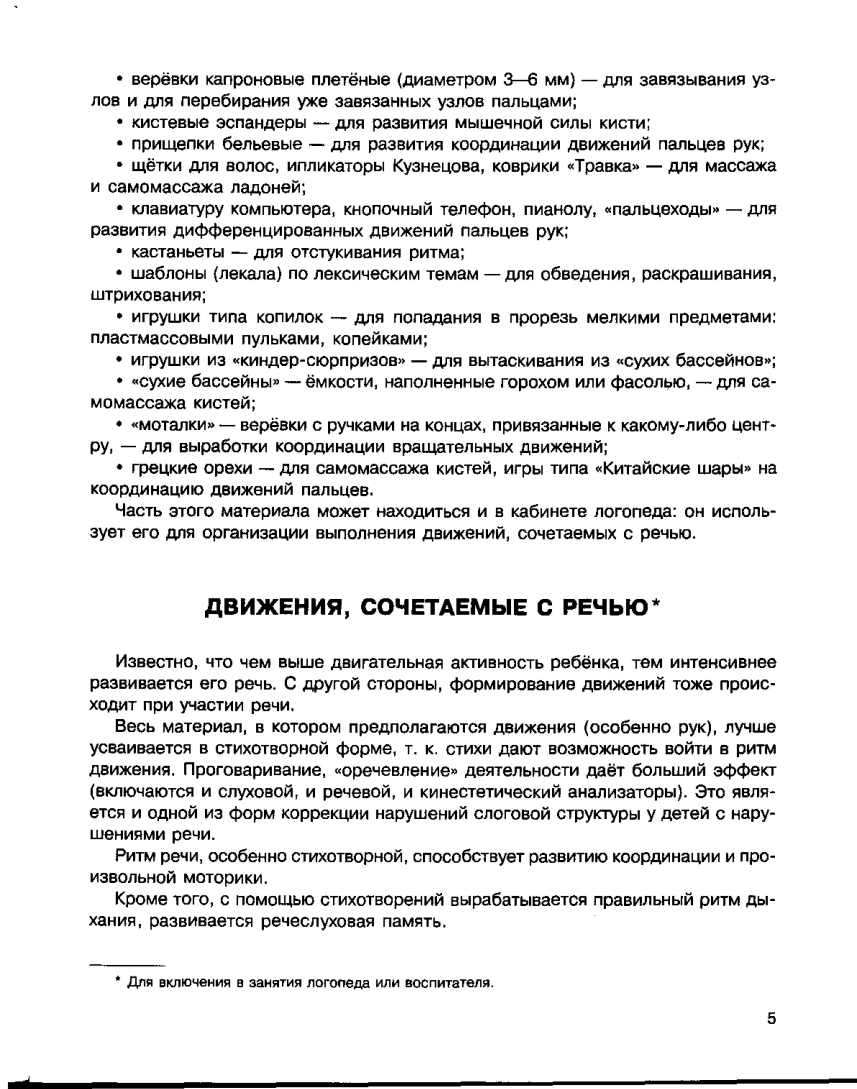 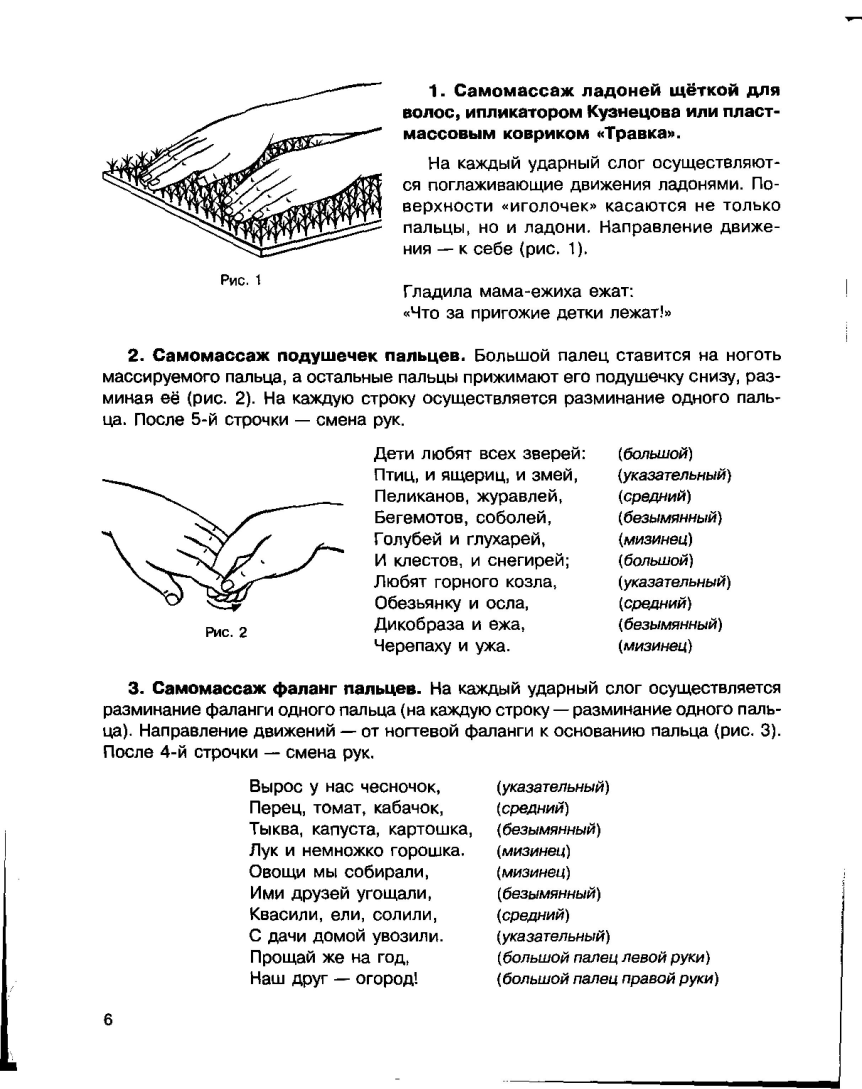 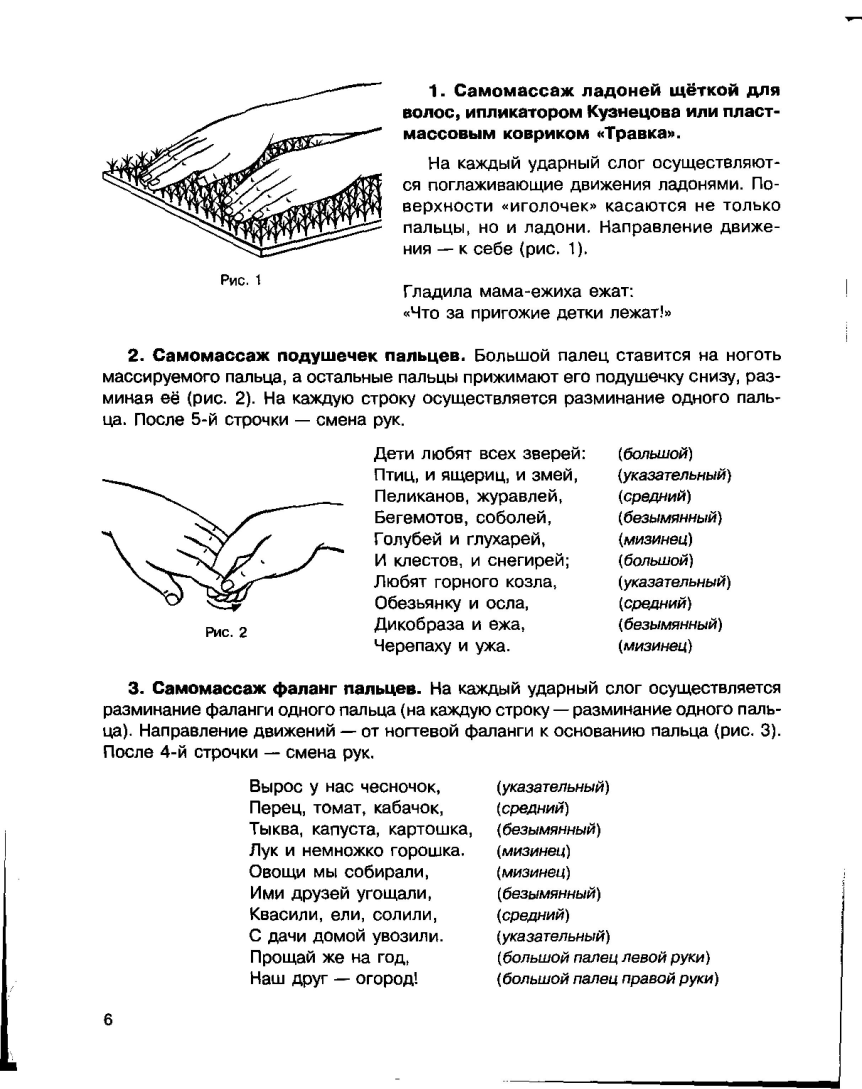 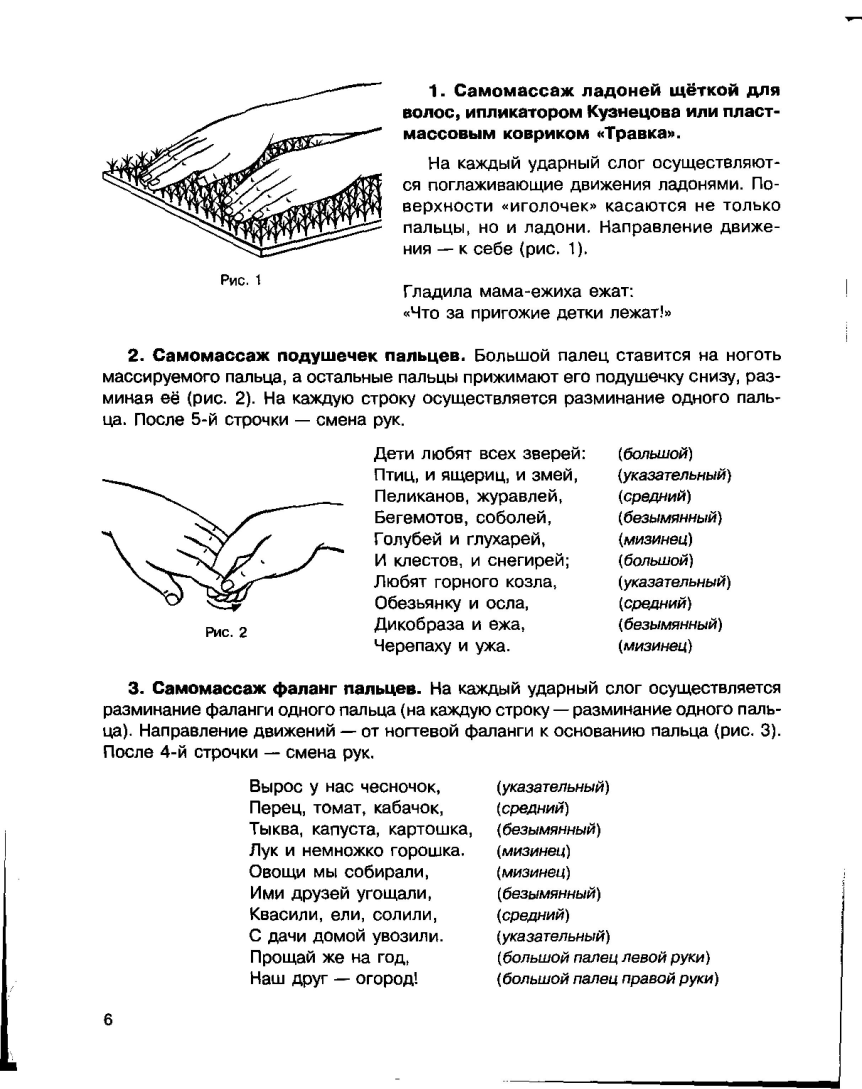 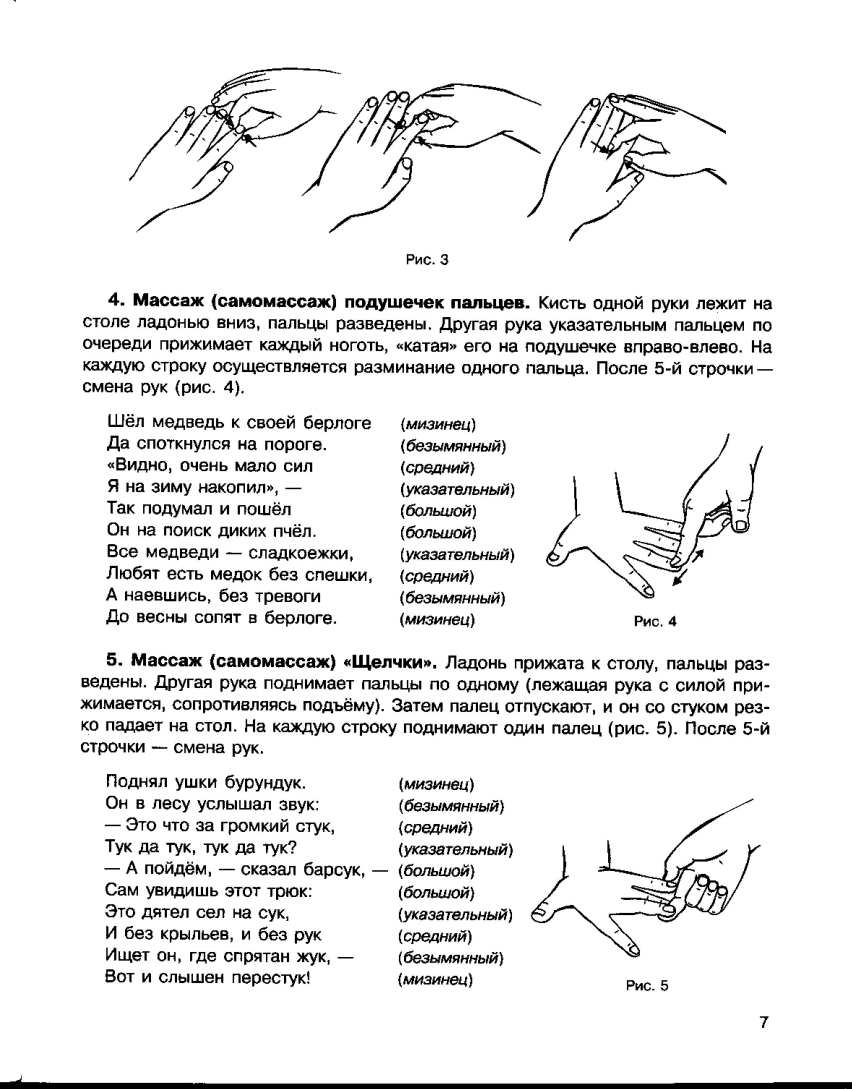 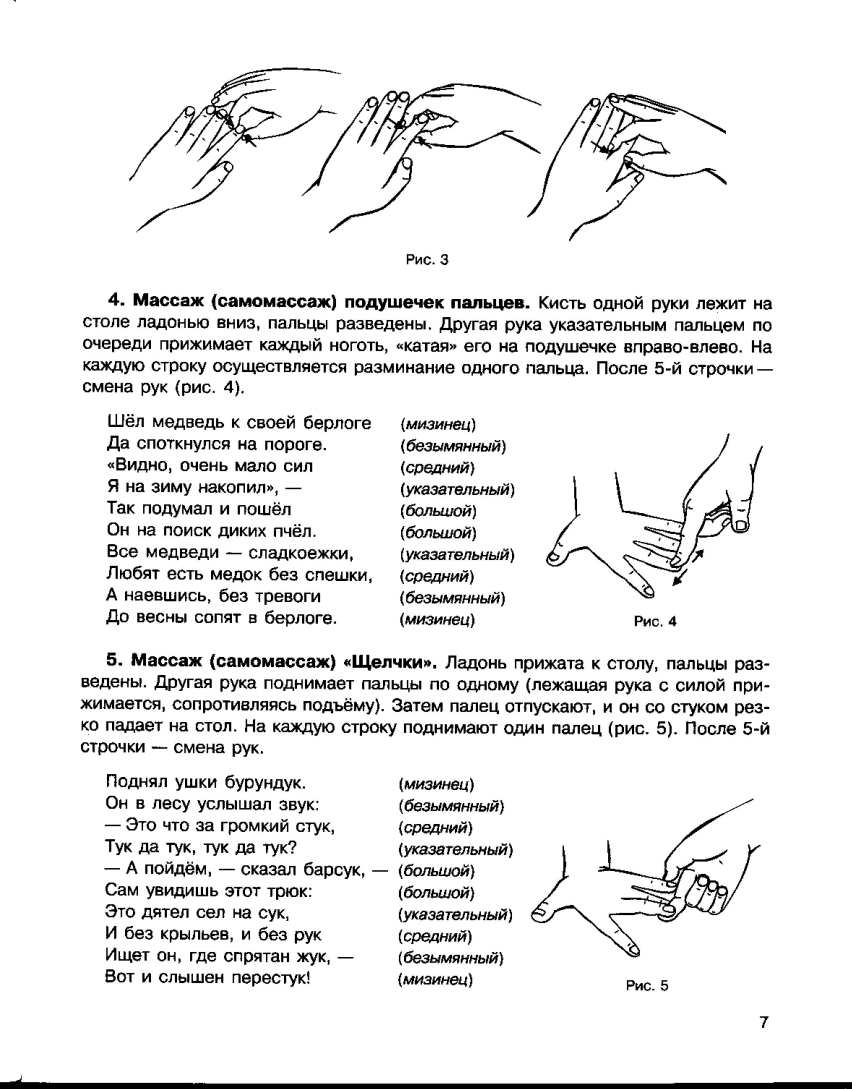 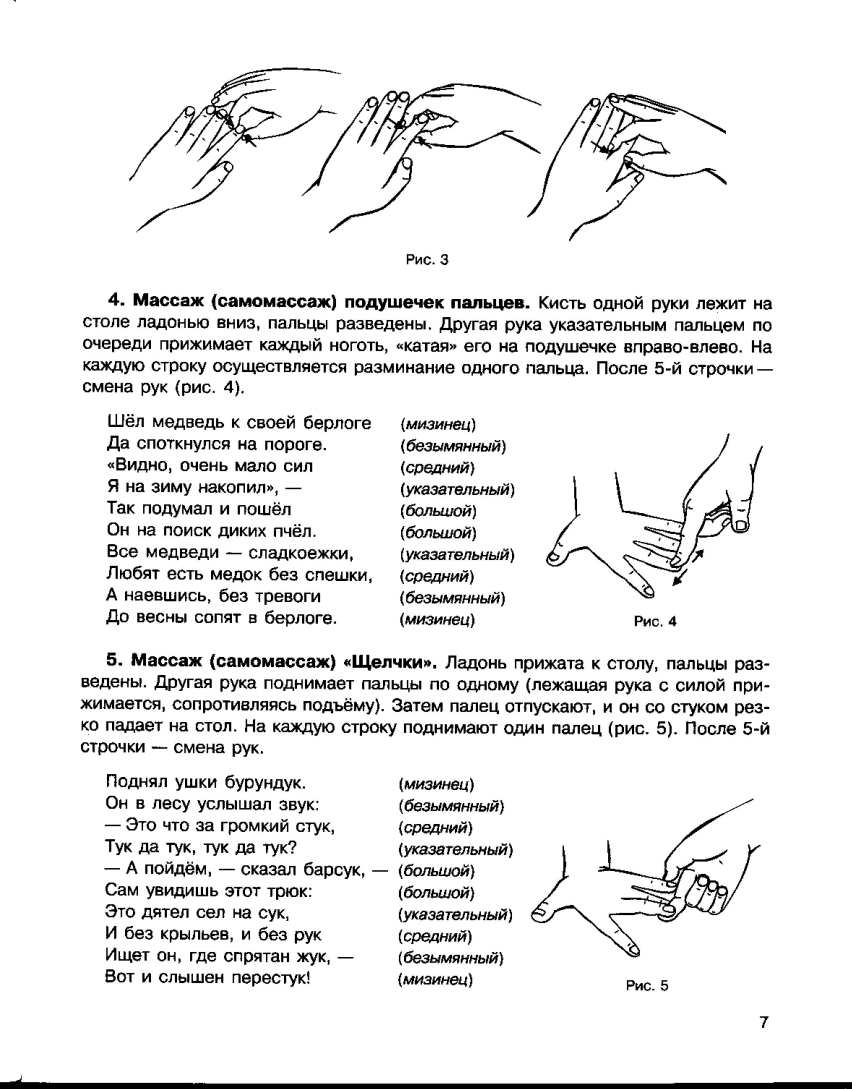 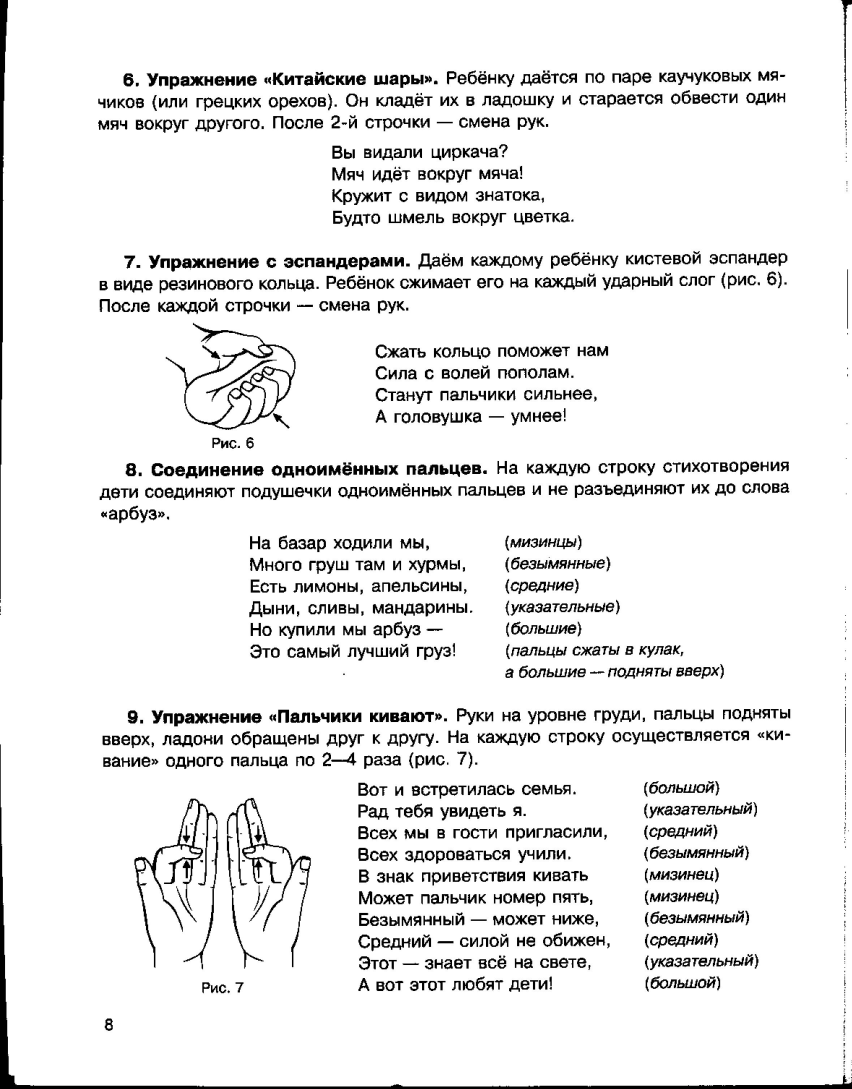 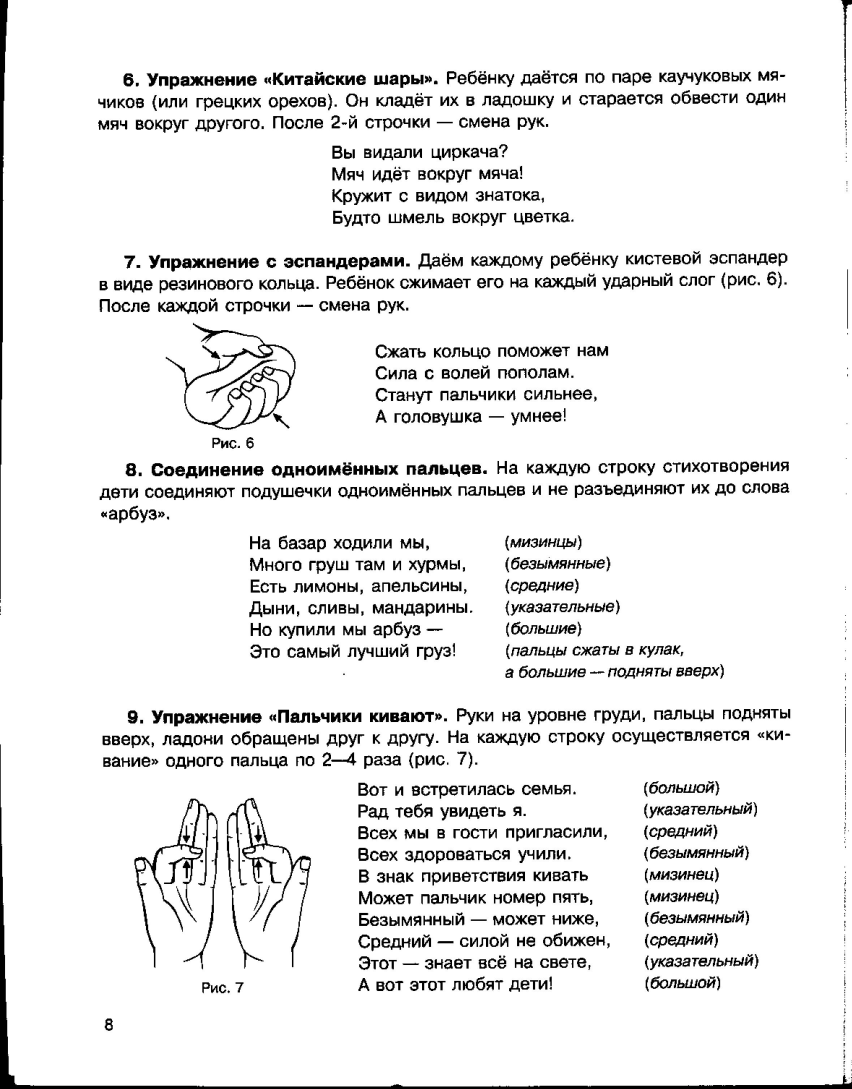 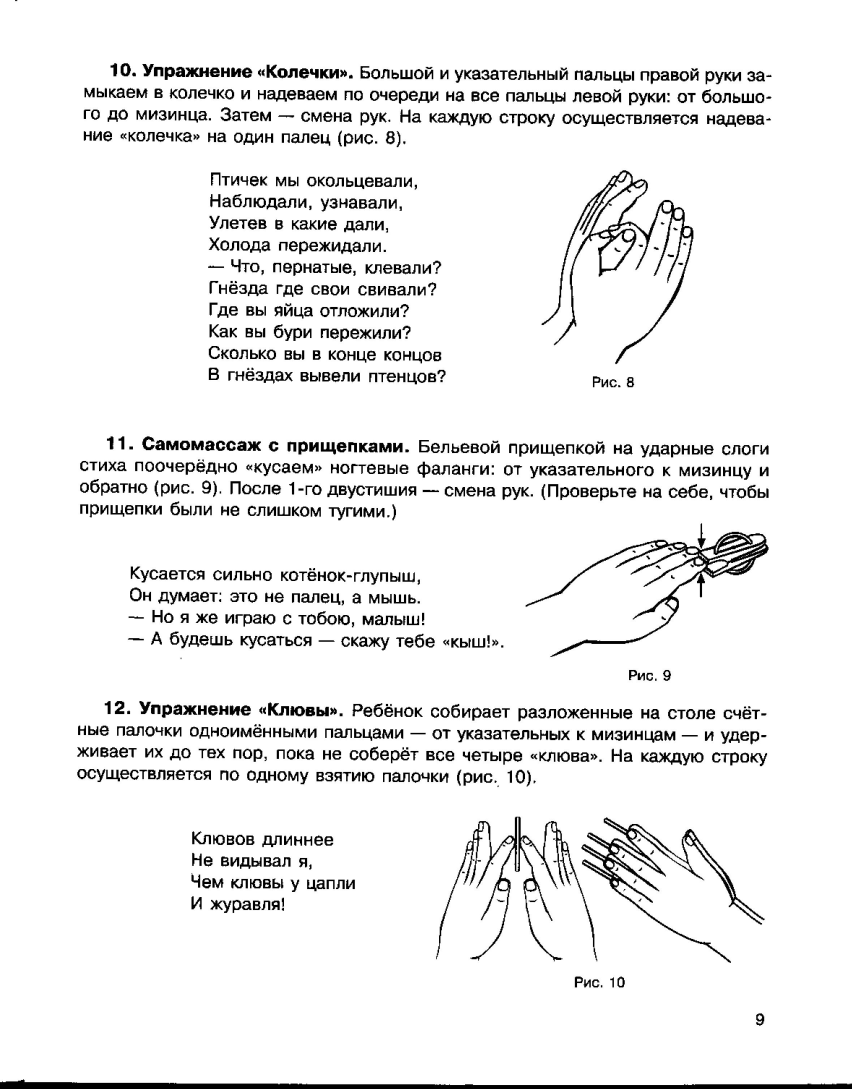 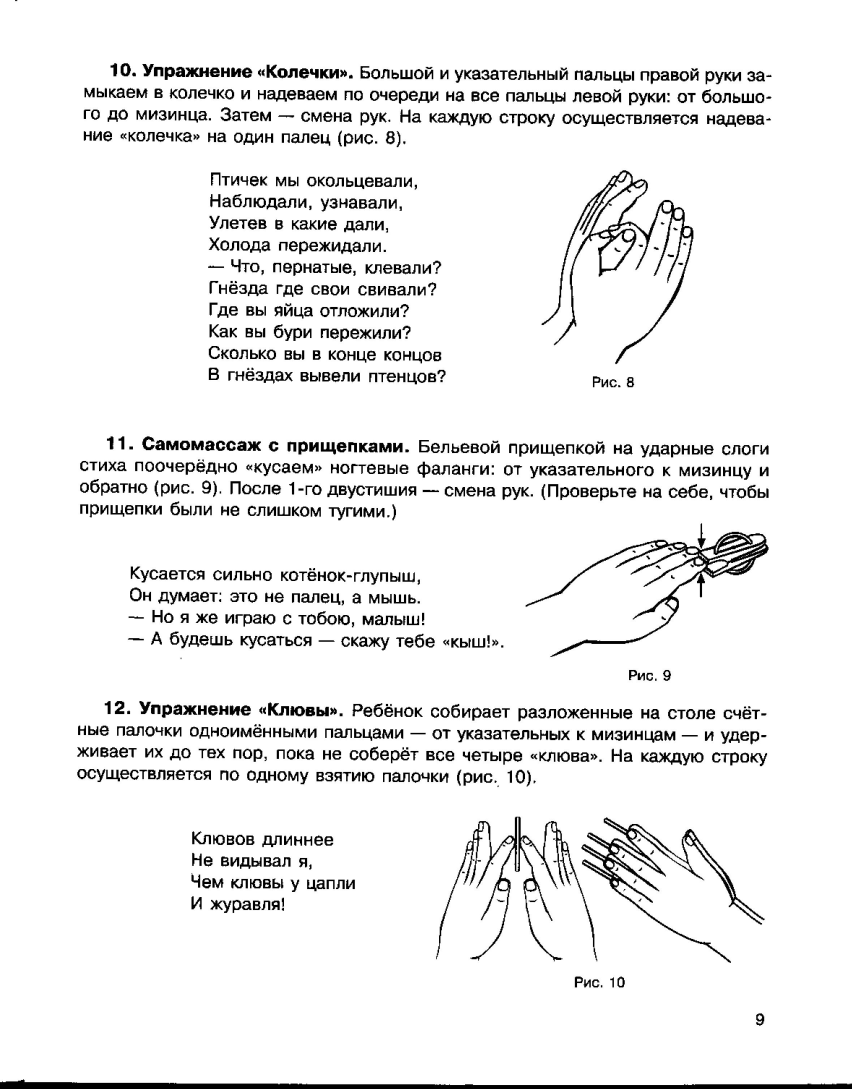 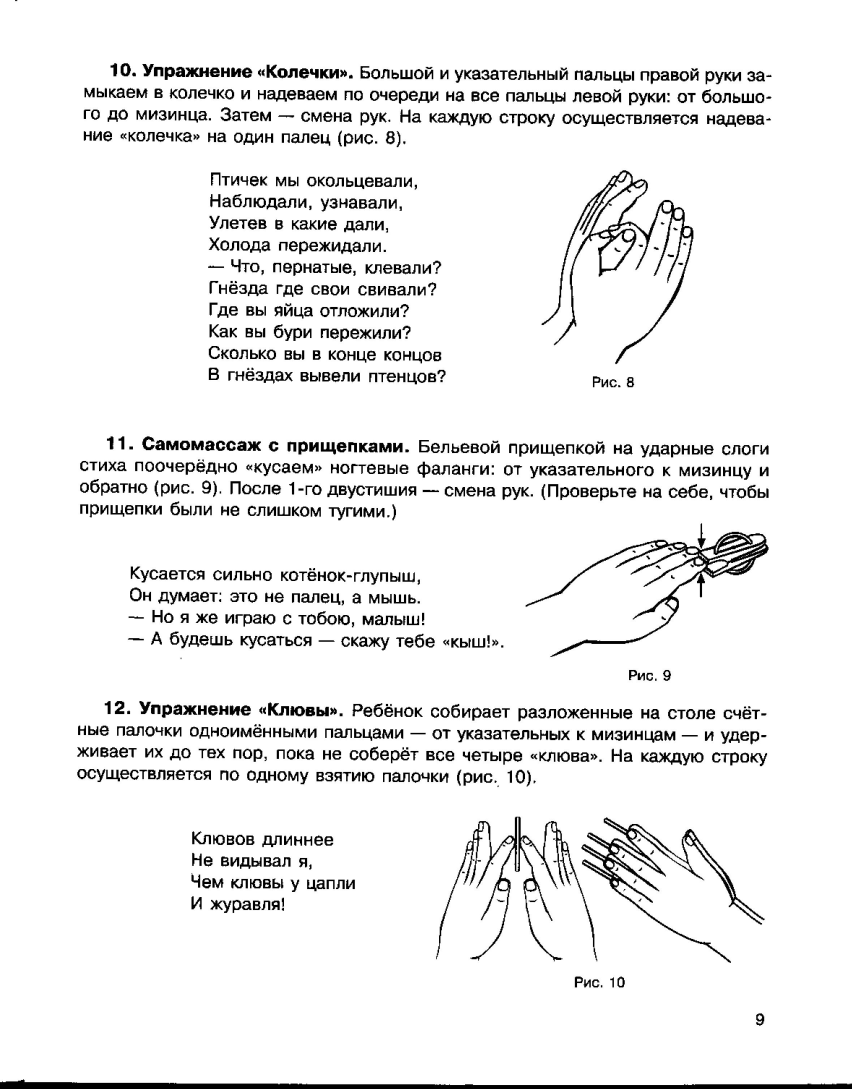 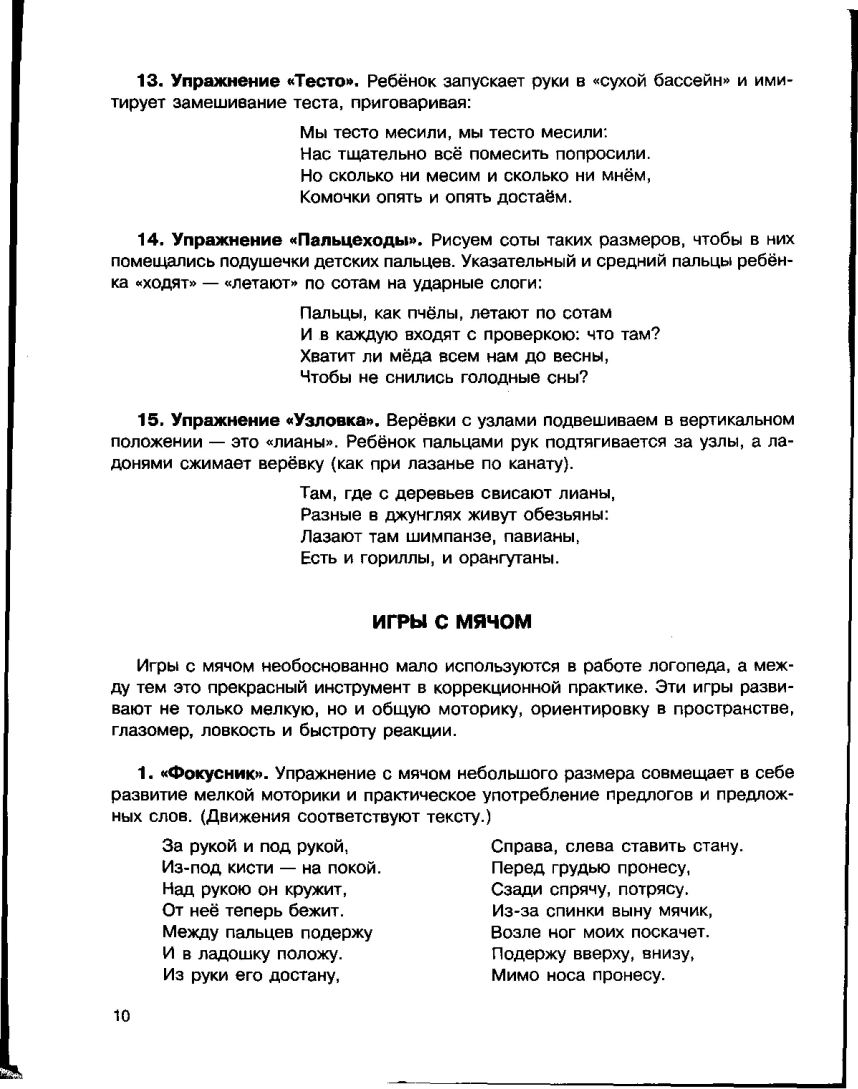 Презентацию подготовила Лазарева Л.В.Учитель – логопед МДОУ № 312 г. Новосибирскапо книгеО.И.Крупенчук,  Т. А. Воробьевой«Исправляем произношение. Комплексная методика коррекции артикуляционных расстройств»
2009г.